CIG4I3 SISTEM REKOGNISIPertemuan 4-7: Pengolahan Citra Digital
Author-Tim Dosen
KK ICM
1
30/07/2014
Resume Problem Solving
Puzzle Match
Generic Process Block
3
30/07/2014
The Problem
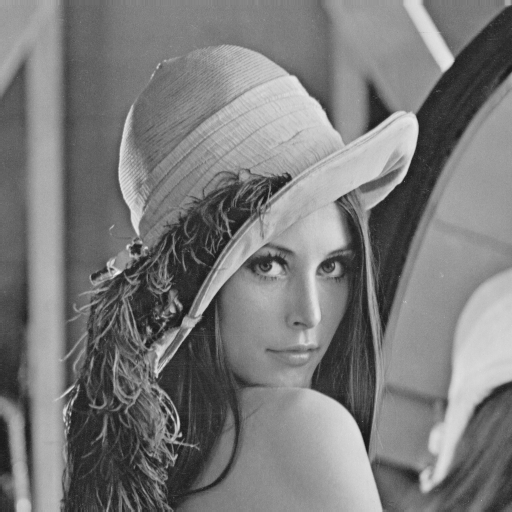 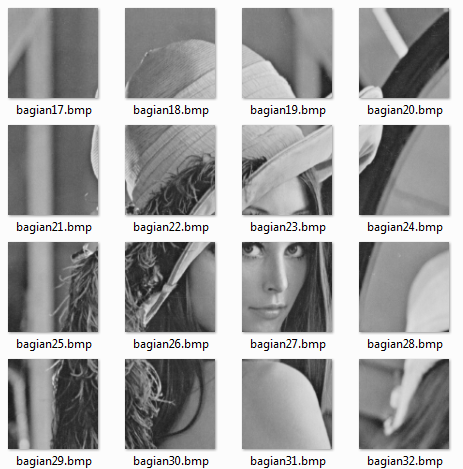 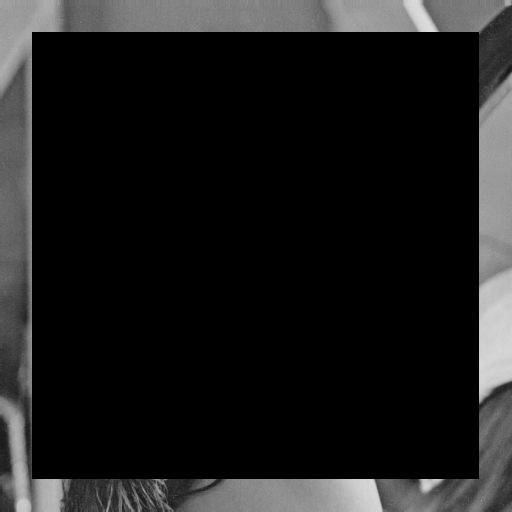 4
30/07/2014
Diskusi
5
30/07/2014
Diskusi
6
30/07/2014
7
30/07/2014